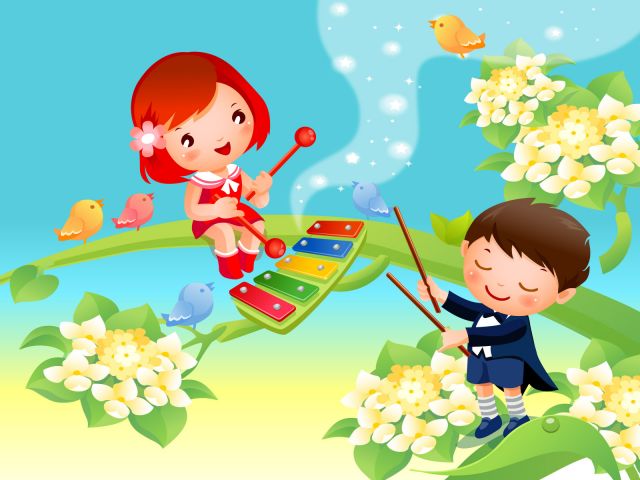 ДЕТСКИЕ МУЗЫКАЛЬНЫЕ ИНСТРУМЕНТЫ В ДОУ
Детские музыкальные инструменты в ДОУ
МОРЕВА Е.Н.
Музыкальный руководитель:
Безрукавая В.В.
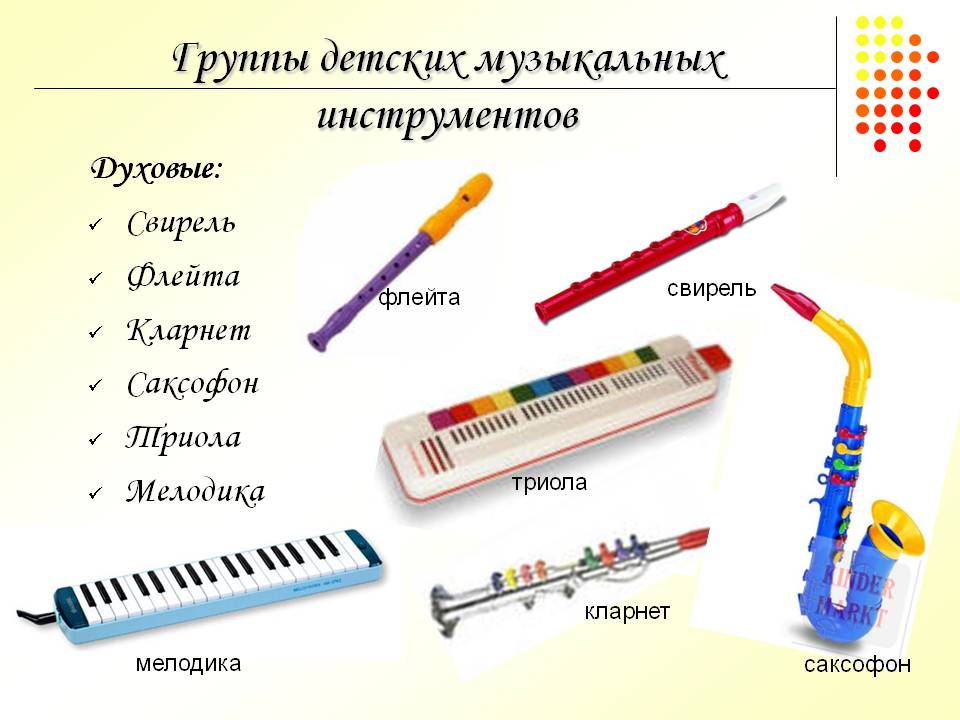 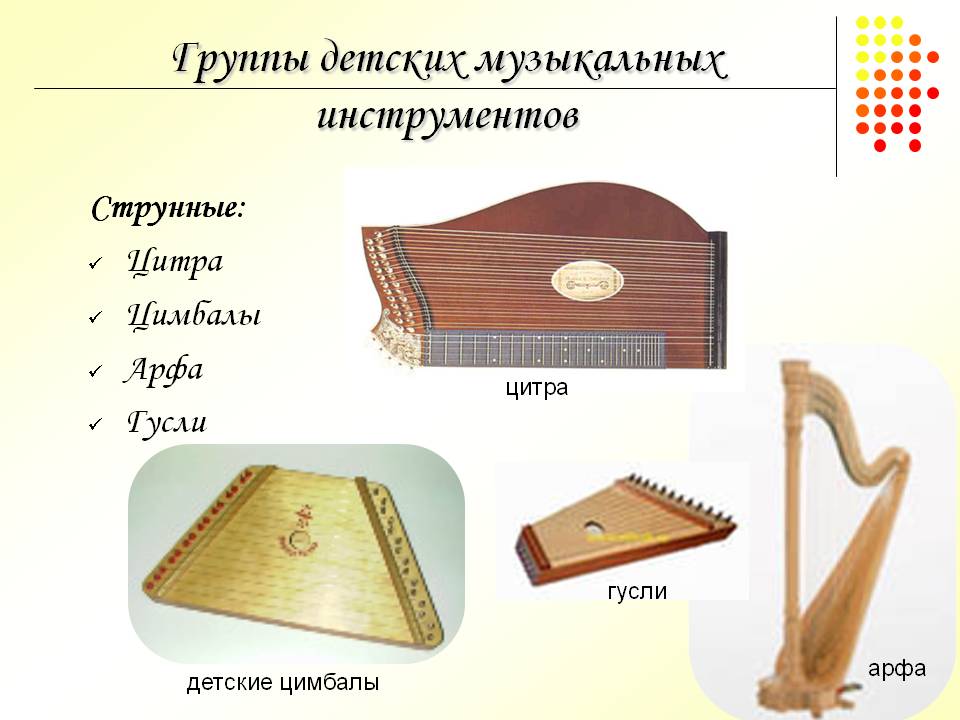 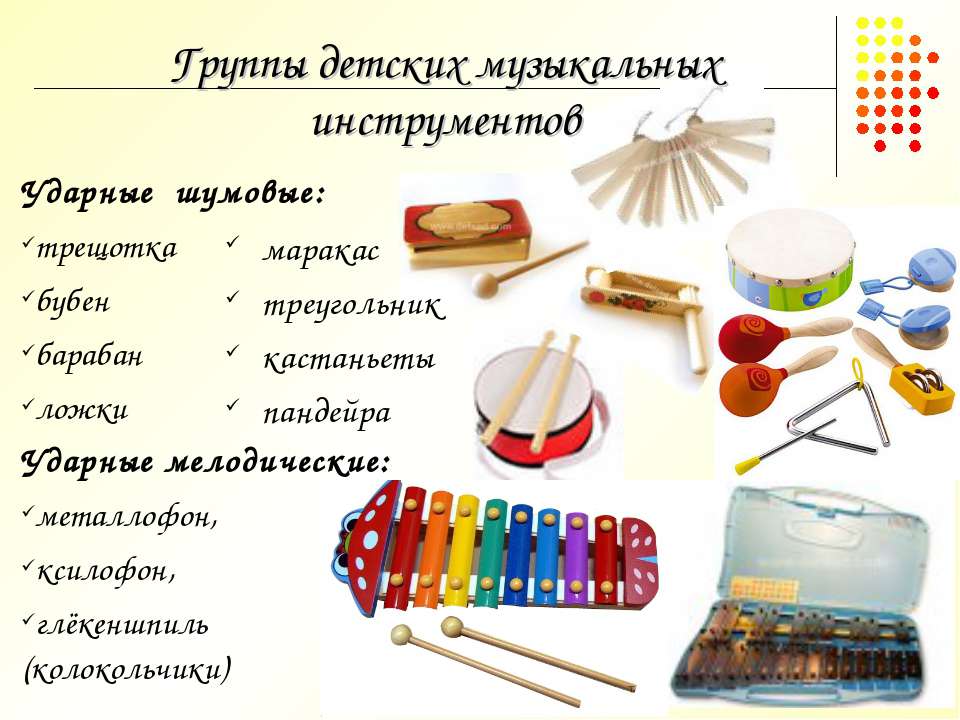 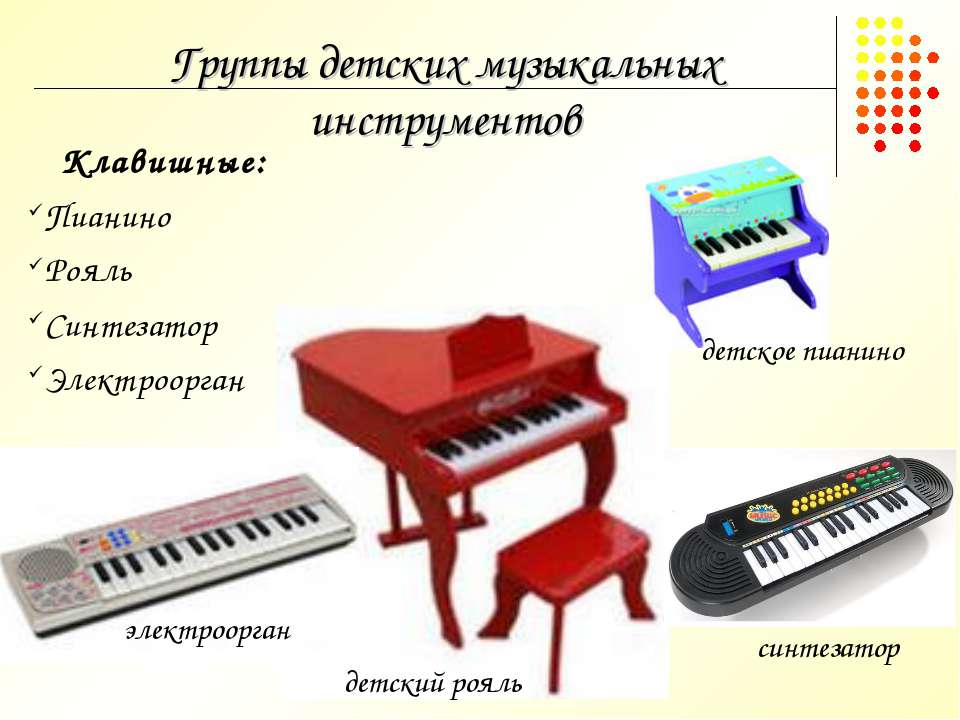 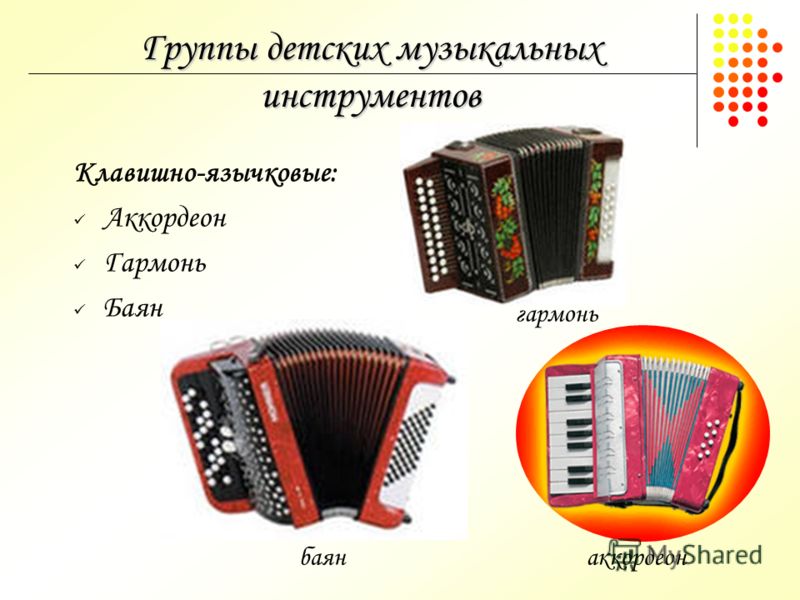 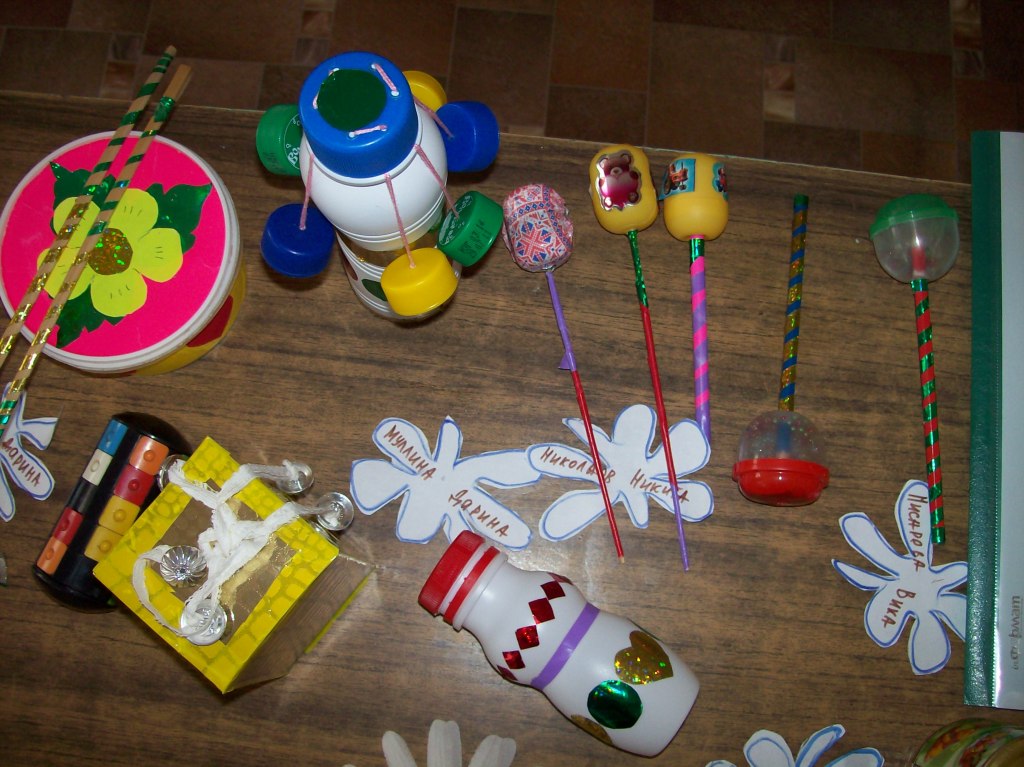 Игрушки-самоделки!
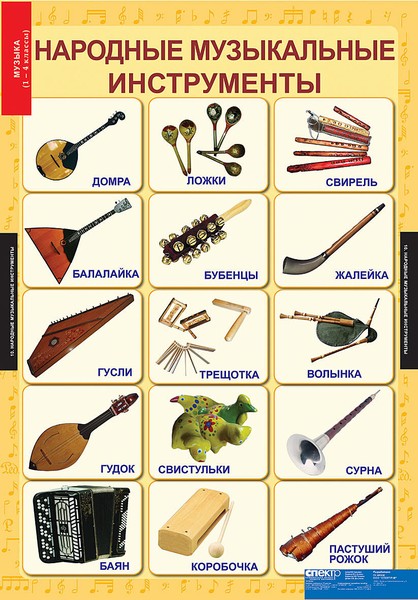 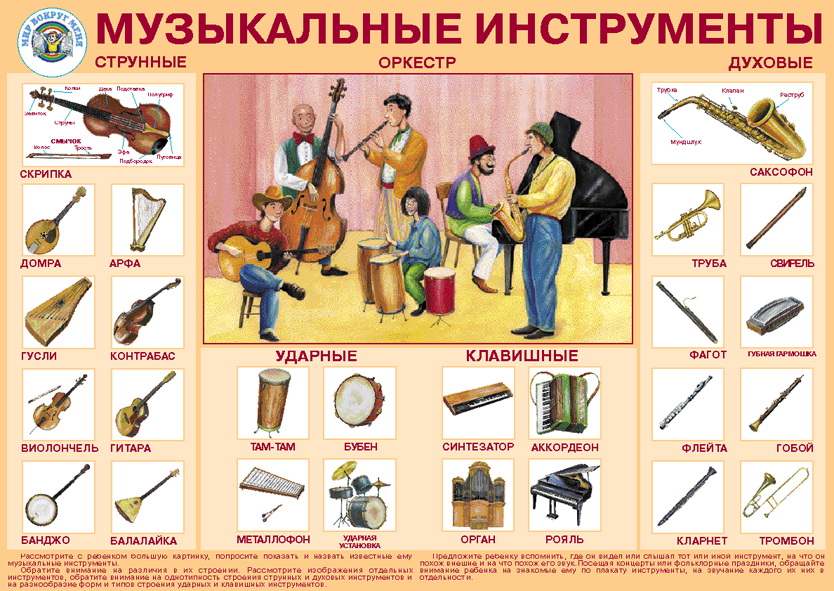